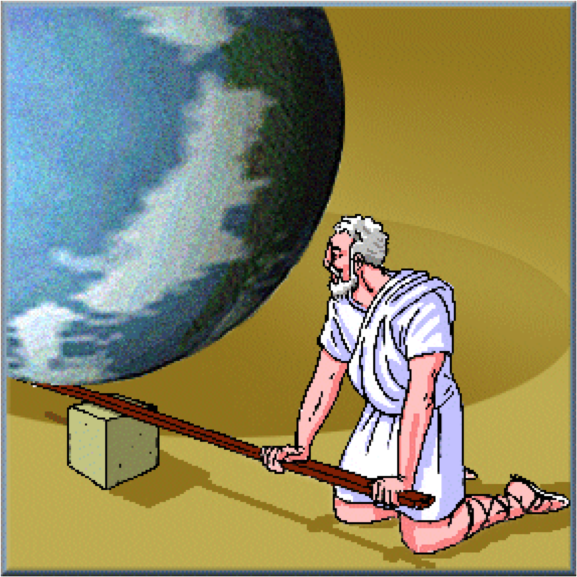 Дайте мне точку опоры, и я сдвину землю.
Архимед
[Speaker Notes: Здравствуйте!
Меня зовут Лёня Юрьев. Я ученик 2 «Г» класса.]
Школьный конкурс научно-исследовательских работ младших школьников «Первые шаги в науку»«Рычаг и его удивительные свойства»
Выполнил ученик 2 «Г» класса 
МБОУ «Коношская СШ»   
Юрьев Леонид Александрович
Научный руководитель – учитель начальных классов МБОУ «Коношская СШ» 
Безденежных Марина Викторовна
п. Коноша
2017 год
[Speaker Notes: Тема моей исследовательской работы «Рычаг и его удивительные свойства»]
Актуальность
В повседневной жизни человек очень часто использует инструменты, такие как лопата, гвоздодёр, ножницы, гаечный ключ и другие. Все они предназначены для выполнения какой-нибудь работы.
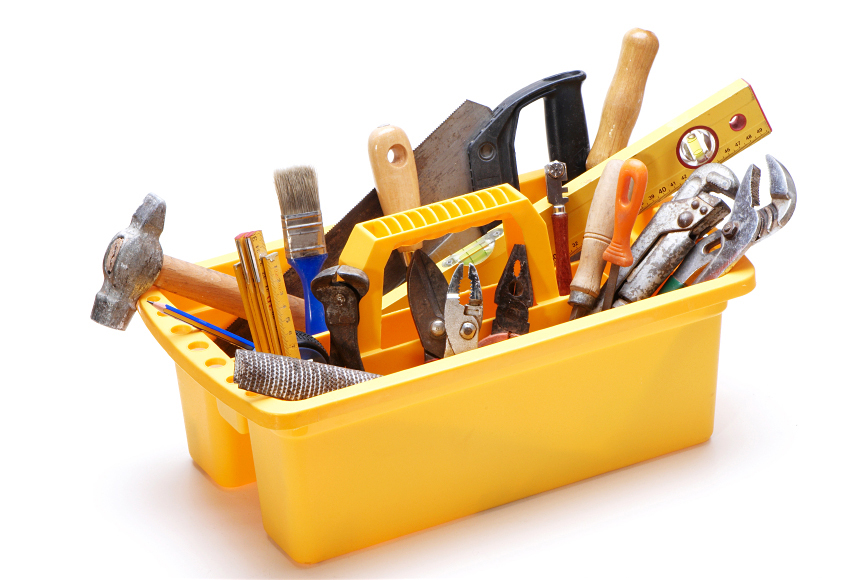 [Speaker Notes: В повседневной жизни человек очень часто использует инструменты, такие как лопата, гвоздодёр, ножницы, гаечный ключ и другие. Все они предназначены для выполнения какой-нибудь работы.]
Проблема
Когда и для чего используются инструменты?
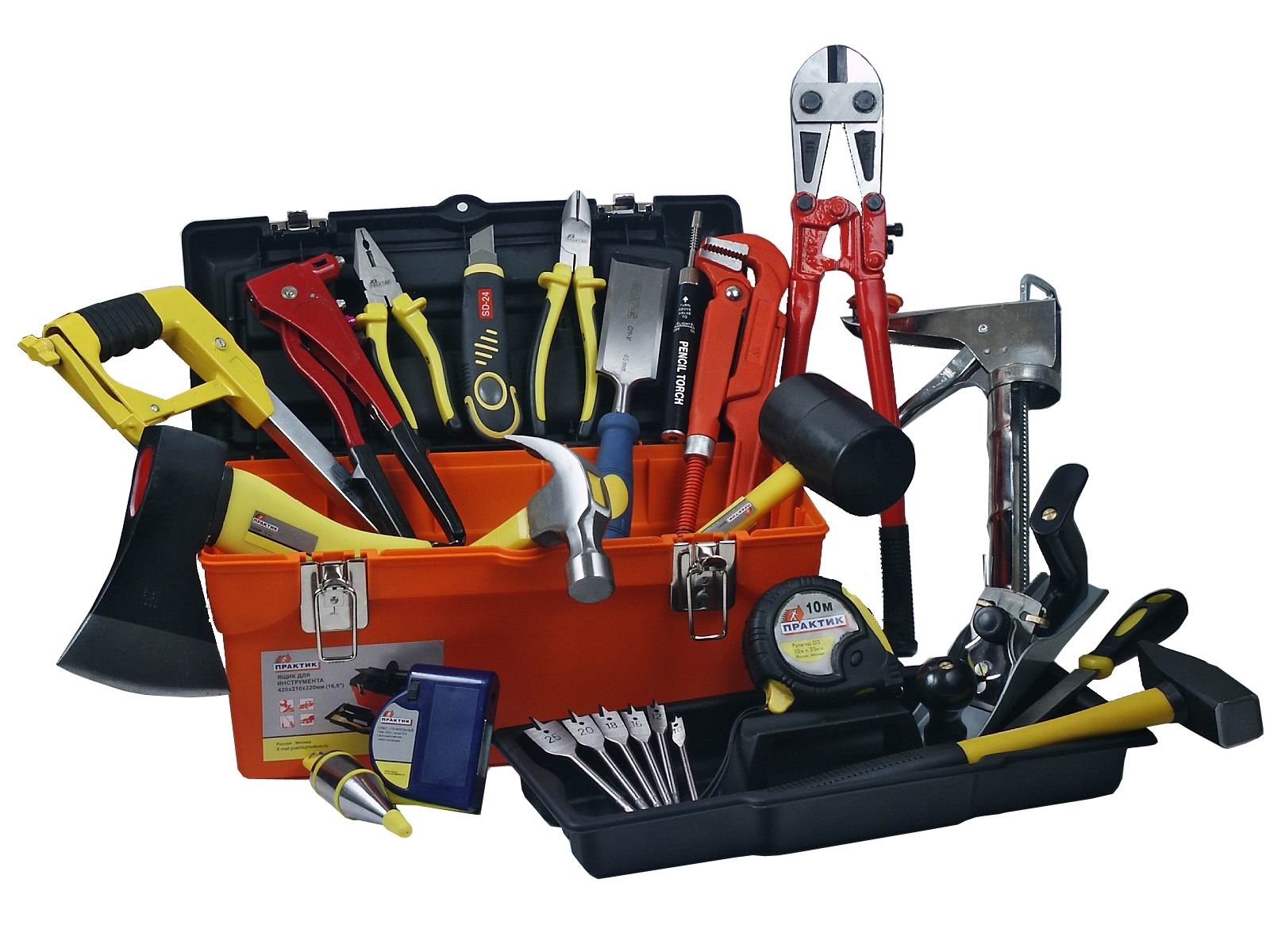 [Speaker Notes: Отсюда вытекает проблема исследования: Когда и для чего используются инструменты?]
Объект и предмет исследования
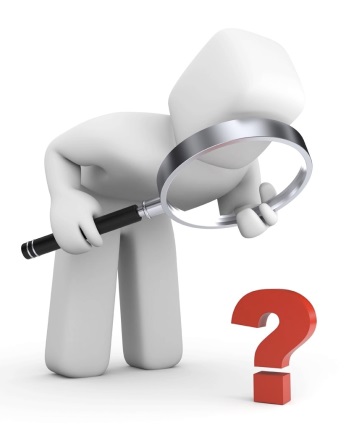 Объект исследования:  
рычаг
Предмет исследования: 
свойства рычага.
[Speaker Notes: - Объектом исследования в моей работе является РЫЧАГ. 
 - Предмет исследования свойства рычага.]
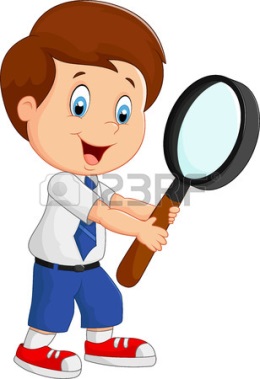 Цель работы:
 

 Выяснить, где и каким образом 
можно использовать рычаг в жизни
[Speaker Notes: Цель исследования:  Выяснить, где и каким образом можно использовать рычаг в жизни]
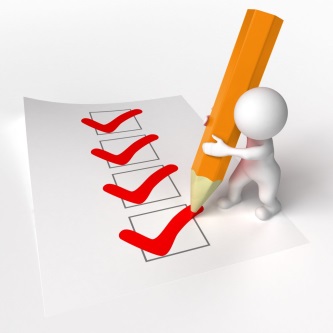 Задачи:
1. узнать о происхождении и  видах рычага;

2. провести анкету для учеников из разных классов и выяснить, что они знают о рычаге;

3. узнать о  возможностях применения рычага;

4.	 изготовить модель на основе рычага и предложить возможность ее применения.
[Speaker Notes: Задачи исследовательской работы:
1. узнать о происхождении и  видах рычага;
2. провести анкетирование среди учащихся разных классов для выявления уровня осведомлённости о рычаге и его применении;
3. выявить возможности применения рычага;
4. изготовить модель на основе рычага и предложить возможность ее применения.]
Методы  исследования
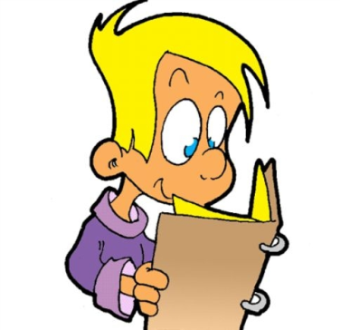 поиск информации в литературе и Интернете,
 анкетирование,
 наблюдение,
 экспериментальная работа, 
 моделирование.
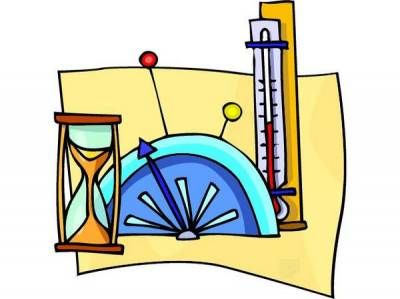 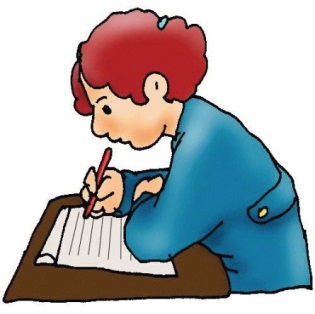 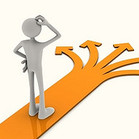 [Speaker Notes: Методы исследования:
поиск информации в литературе и Интернете,
анкетирование,
наблюдение,
экспериментальная работа, 
моделирование.]
Гипотеза
Скорее всего, существуют механизмы, которые помогают человеку стать сильнее.
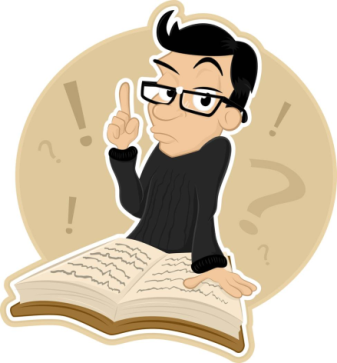 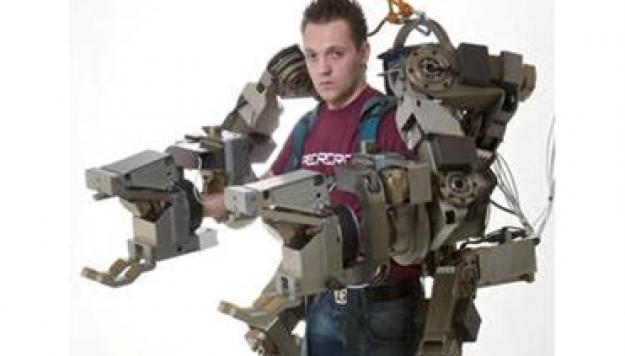 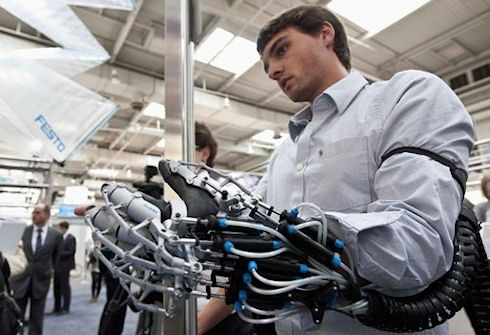 [Speaker Notes: Я предполагаю что, скрее всего, существуют механизмы, которые помогают человеку стать сильнее.
.]
История  рычага.
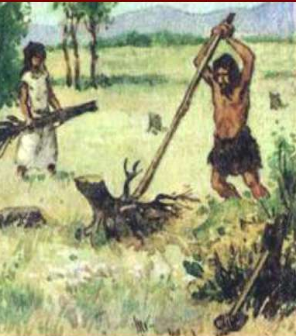 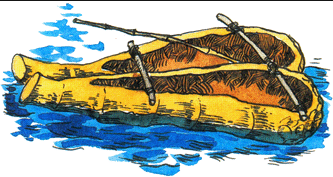 Весло, применялось, чтобы уменьшить силу, которую необходимо было прикладывать человеку.
Древний человек, сдвигавший с места тяжёлые камни в поисках пищи
[Speaker Notes: Из энциклопедии и Интернета я узнал, что рычаги люди стали применять очень давно:
Древний человек, чтобы найти себе пищу сдвигал камни и корни деревьев.
Чтобы легче и быстрее плыть на лодке он использовал весло.]
История  рычага.
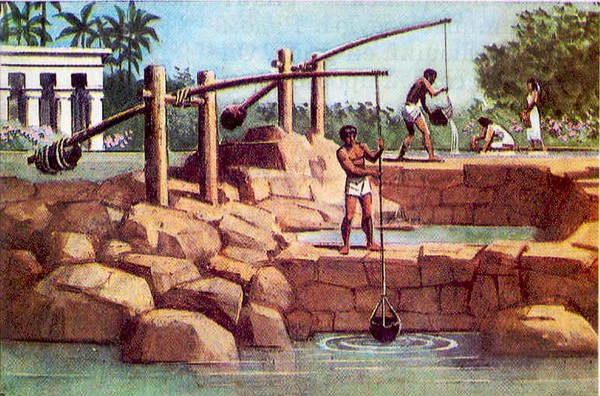 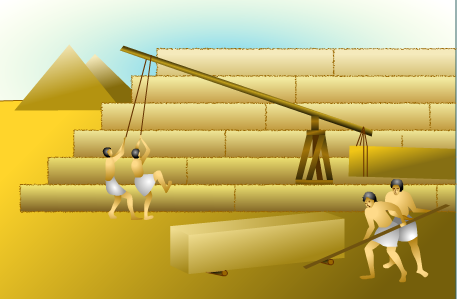 Шадуф 
в Древней Греции
Применение рычага при 
строительстве пирамид в Древнем Египте
[Speaker Notes: В древней Индии и Египте люди придумали устройство для подъема воды, которое назвали шадуф.
Также в Древнем Египте люди использовали рычаг при строительстве пирамид.]
История  рычага.
Греческий математик Архимед, III в. до н.э.
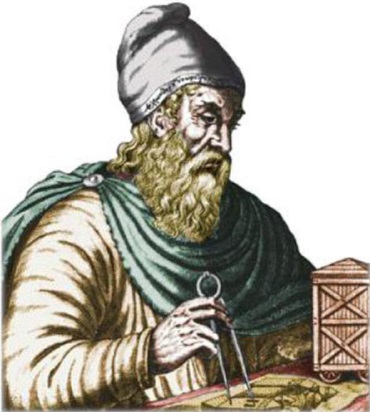 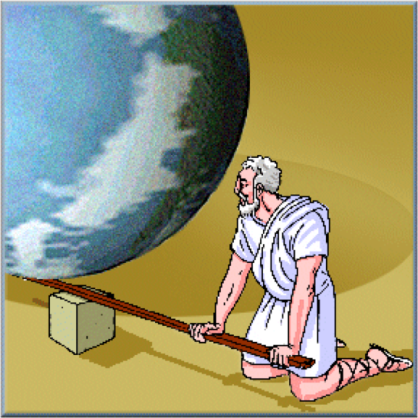 «Дайте мне точку опоры, и я сдвину Землю!»
[Speaker Notes: Почти 5000 лет назад греческий математик Архимед сказал: «Дайте мне точку опоры, и я переверну Землю.» Он открыл и изучил законы рычага.]
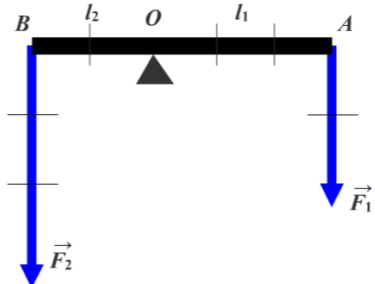 О – точка опоры
F1, F2 – силы, дей-ствующие на рычаг.
l1  - плечо силы F1  
l2 - плечо силы F2
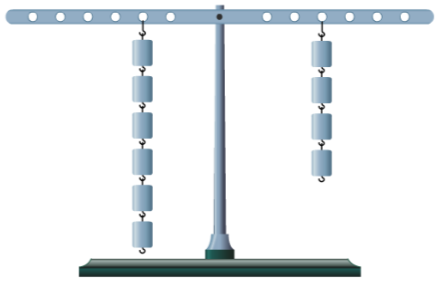 Что такое рычаг
Рычаг - это твердое тело, способное вращаться вокруг неподвижной опоры
Плечо — это расстояние от точки опоры до точки приложения силы.
[Speaker Notes: Рычаг - это твердое тело, способное вращаться вокруг неподвижной опоры.
Плечо — это расстояние от точки опоры до точки приложения силы. 
У рычага есть закон: чем длиннее плечо, тем меньше нужна сила, чтобы поднять один и тот же груз.]
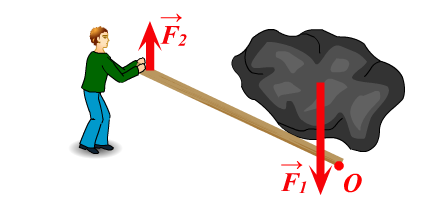 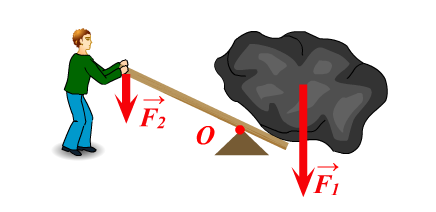 Виды рычагов
Рычаг 1-го рода
Рычаг 2-го рода
[Speaker Notes: Существуют два вида рычагов:
У рычагов 1 рода плечи сил расположены с разных сторон от точки опоры.
У рычага 2-го рода плечи сил располагаются с одной стороны от точки опоры.]
Анкетирование
Вопросы анкеты.
[Speaker Notes: Я провел анкетирование среди учащихся разных классов.
При обработке результатов выяснилось, что:
практически все  знают о том, что такое рычаг,
где он применяется,
могут привести примеры рычагов.
На вопрос «Изменилась ли жизнь человека с приходом рычага?» также практически все дали положительный ответ.]
Результаты обследований
Рычаги встречаются в разных частях тела человека.
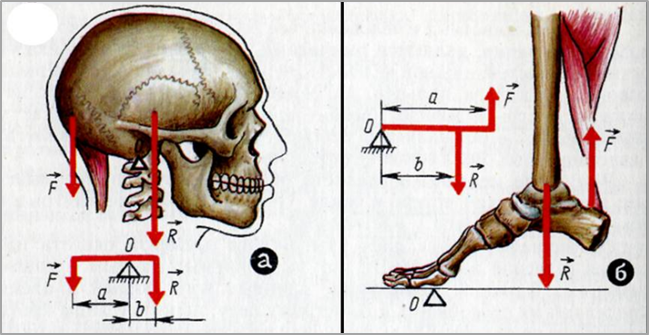 а) череп, как рычаг;                   б) свод стопы
[Speaker Notes: В ходе работы я выяснил, что рычаги встречаются в разных частях тела человека, например, ноги и челюсти.]
Результаты обследований
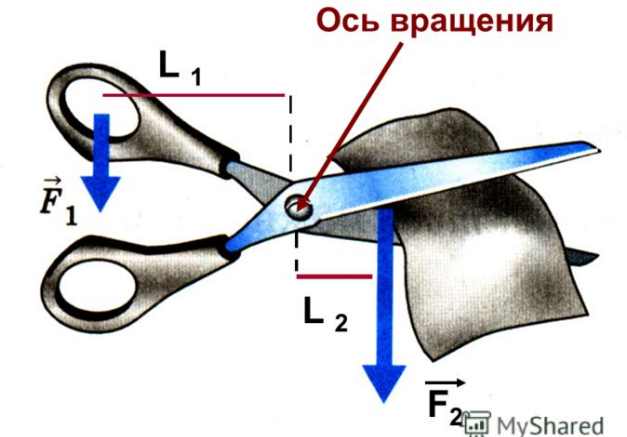 Рычаг в работе ножниц
[Speaker Notes: Правило рычага лежит в основе действия различного рода инструментов и устройств, которые применяются в технике и быту.  Например, ножницы нам дают выигрыш  в силе. 

Ножницы - это рычаг, ось вращения которого, проходит через винт, соединяющий обе половины ножниц.
Действующей силой является мускульная сила руки человека, сжимающего ножницы. 
Противодействующей силой – является сила сопротивления того материала, который режут ножницами.]
Результаты обследований
Рычаг в работе ножниц
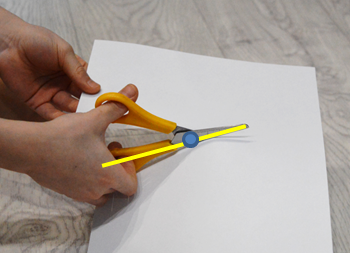 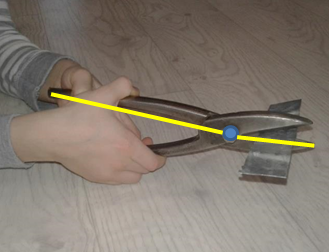 Ножницы по металлу
Канцелярские ножницы
[Speaker Notes: Ножницы бывают разные.
Канцелярские ножницы предназначены для резки бумаги. Они имеют имеют длинные лезвия и почти такой же длины ручки.
Ножницы для резки листового металла имеют ручки гораздо длиннее лезвий. Длинное плечо ручек позволяет применять небольшую силу.]
Результаты  обследований
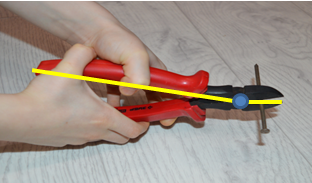 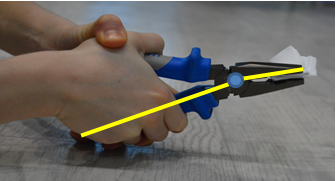 Кусачки
Пассатижи
[Speaker Notes: Еще больше разница между длиной ручек и длиной режущей части в кусачках, предна-значенных для перекусывания проволоки.
Этот же принцип рычага используется в пассатижах.]
Результаты  обследований
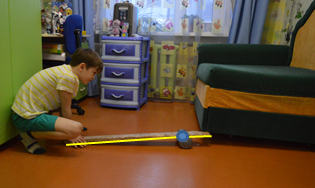 Поднятие тяжелых грузов с помощью доски.
[Speaker Notes: Выигрыш в силе мы можем получить с помощью лома или палки при поднятии тяжелых предметов.]
Результаты  обследований
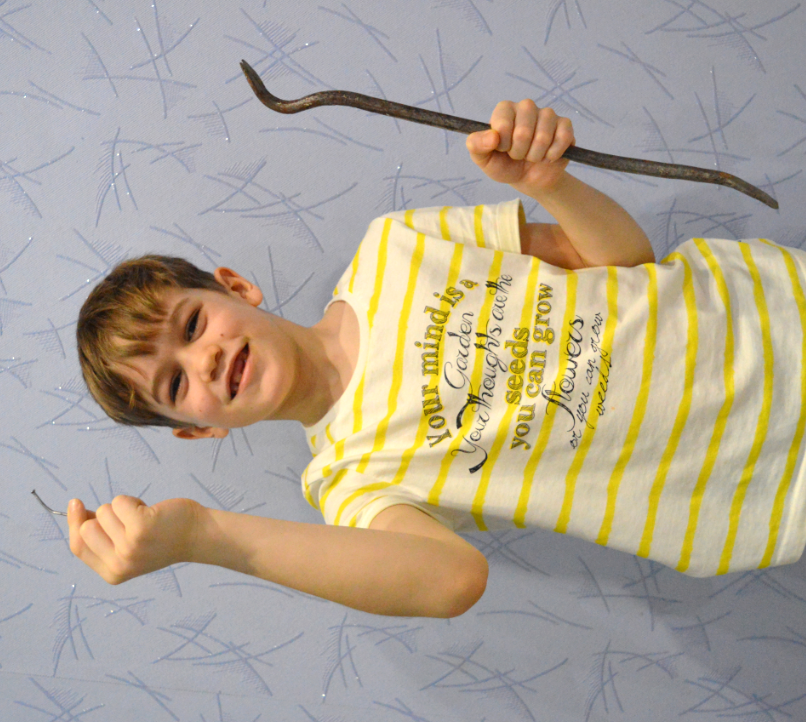 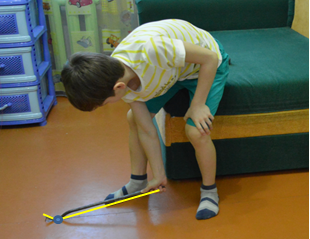 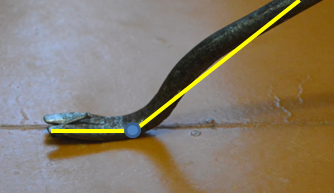 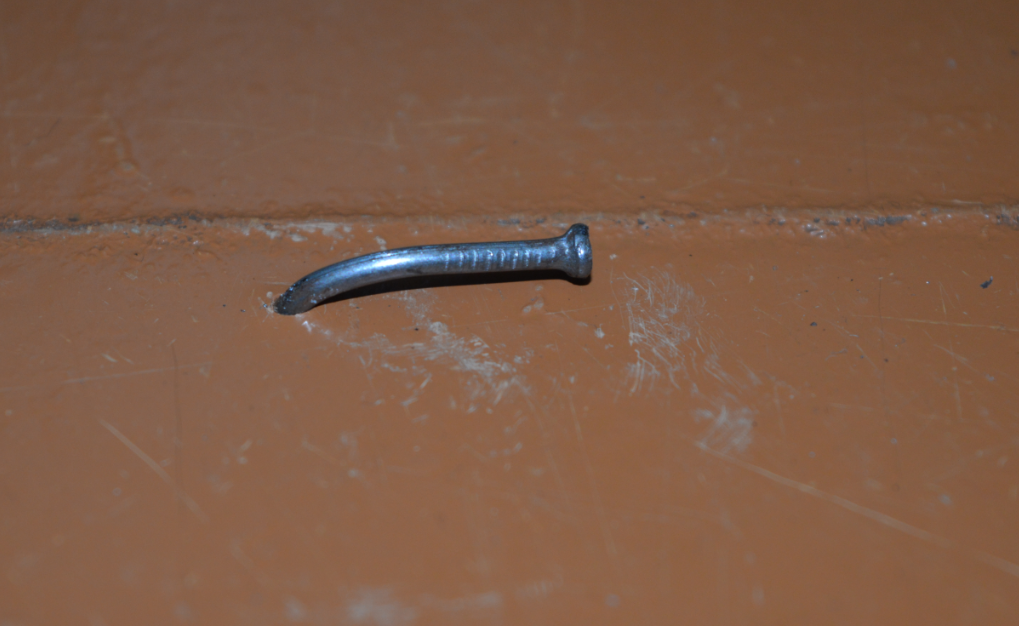 Применение гвоздодёра.
[Speaker Notes: Применяя гвоздодер, человек без труда может вытащить любой гвоздь.]
Результаты  обследований
Рычаг в дзюдо.
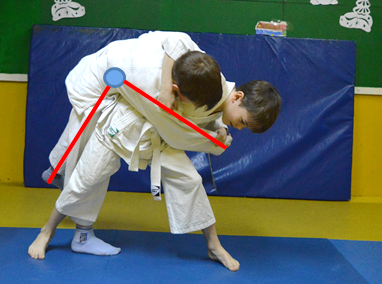 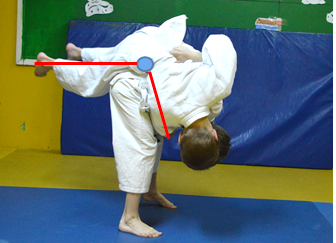 Прием «Передняя подножка»
Прием «Бросок через бедро»
[Speaker Notes: Не обойтись без рычагов и в спорте.
Я занимаюсь в секции дзюдо. В борьбе у нас используется 8 рычагов. Например, в приемах «Передняя подножка» и «Бросок через бедро».]
Создание модели на основе рычага.
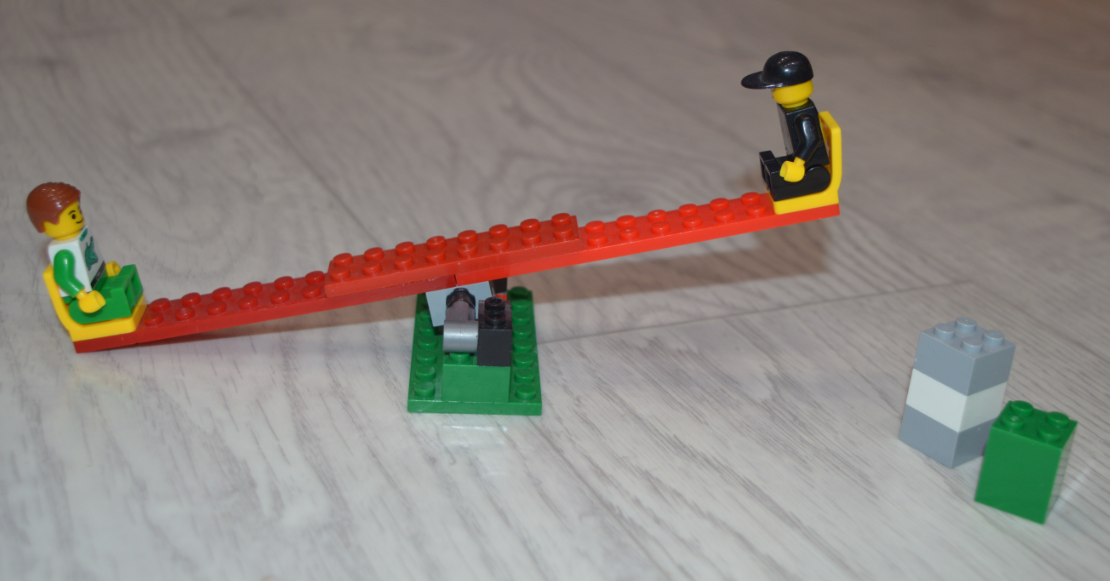 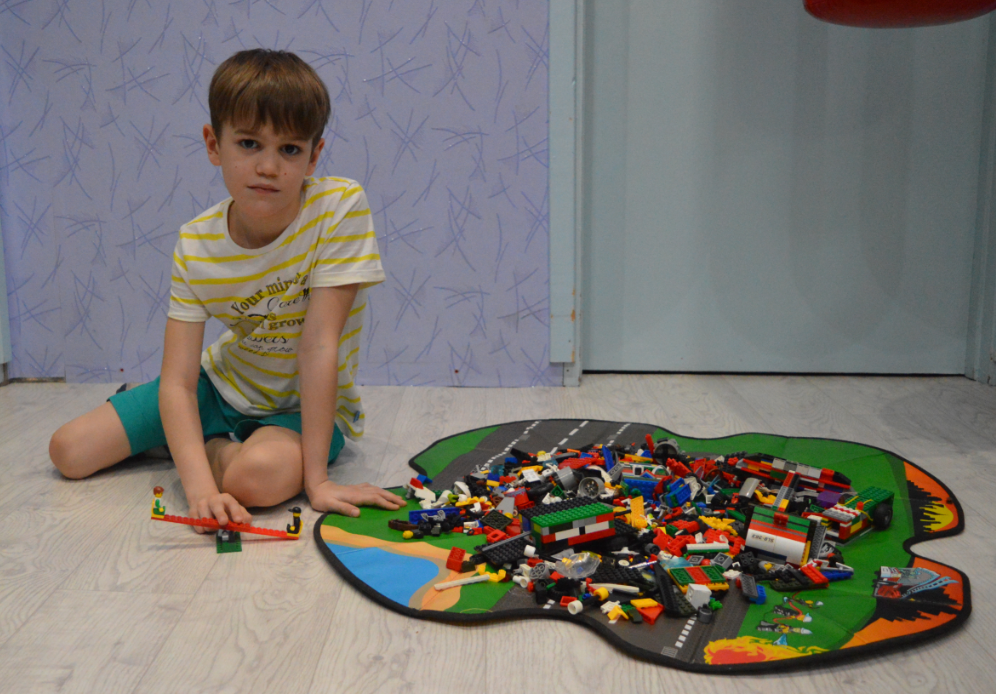 Из конструктора «Lego» я изготовил модель детской качели с передвигаемыми сидениями.
[Speaker Notes: Я изготовил из конструктора «Lego» модель детской качели. Я предлагаю её усовершенствовать: для удобства детей и взрослых нужно изготовлять передвигаемые сидения. Любой взрослый человек, который придет с ребенком на детскую площадку, сможет с ним покачаться, и не нужно будет искать подходящего товарища по росту и весу.]
Вывод  работы
В большинстве случаев
 простые механизмы применяют для того, чтобы получить выигрыш в силе.
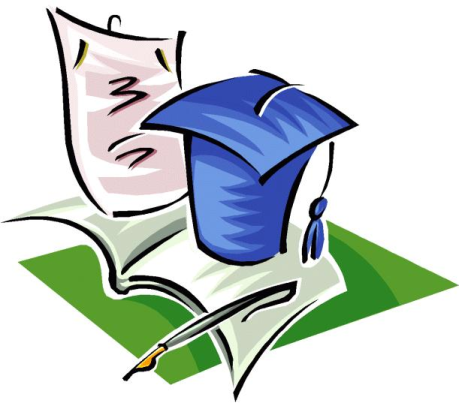 [Speaker Notes: На основании проведенного исследования и полученных результатов я сделал следующий вывод:

В большинстве случаев простые механизмы применяют для того, чтобы получить выигрыш в силе.]
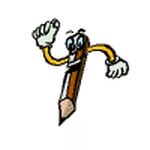 Я подтвердил свою гипотезу, что существуют механизмы, которые помогают человеку стать сильнее. Теперь я становлюсь сильнее не только благодаря физическим тренировкам, но и применяя новые полученные знания.
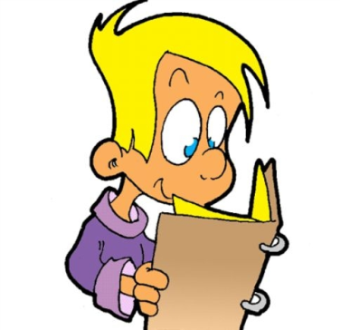 [Speaker Notes: Я подтвердил свою гипотезу, что существуют механизмы, которые помогают человеку стать сильнее.Теперь я становлюсь сильнее не только благодаря физическим тренировкам, но и применяя новые полученные знания.]
Спасибо за внимание.
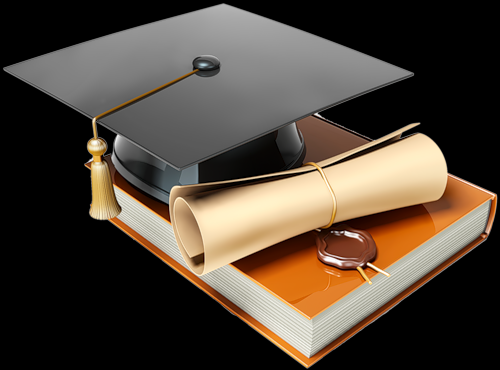 [Speaker Notes: Цель работы достигнута. 

Спасибо за внимание.]